Hungarian  School System
Jászberény
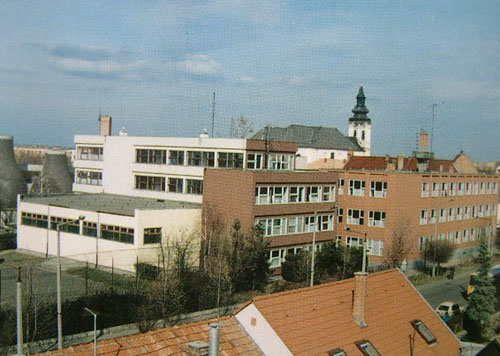 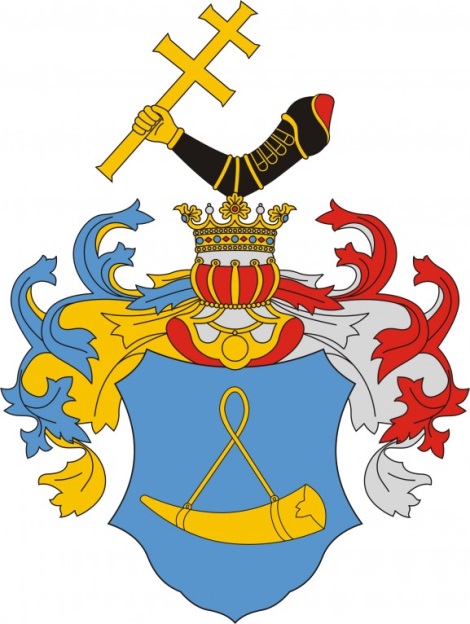 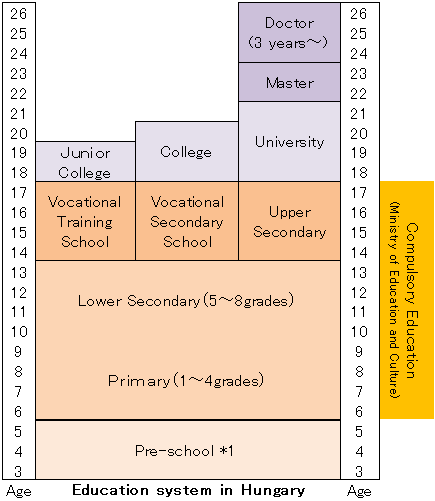 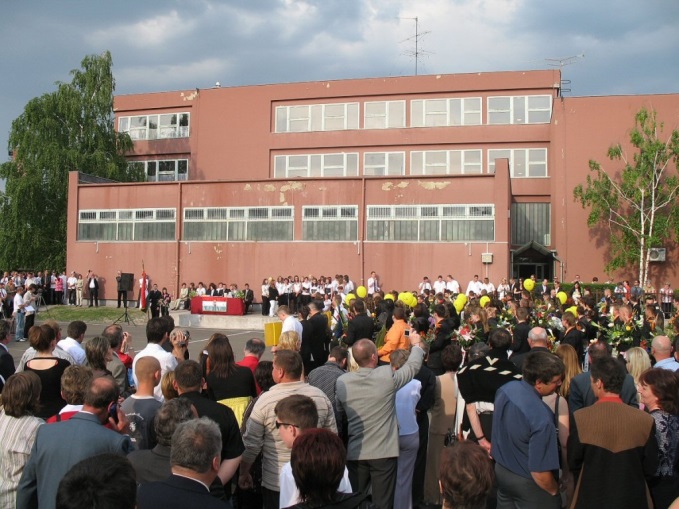 Some facts
Public education is free
     The school year consists of 185 days
     The school year stars on  1st of September
     There are 3 shorter school breaks and a longer one in summer
      There are 5 working days  every week
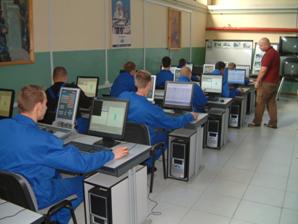 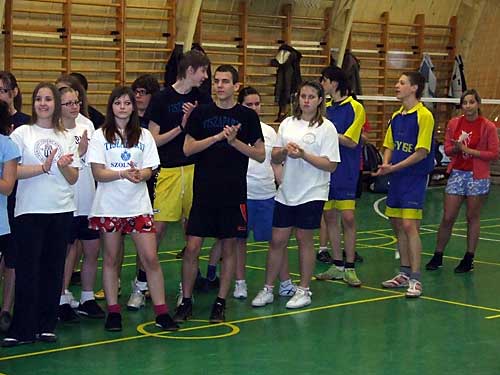 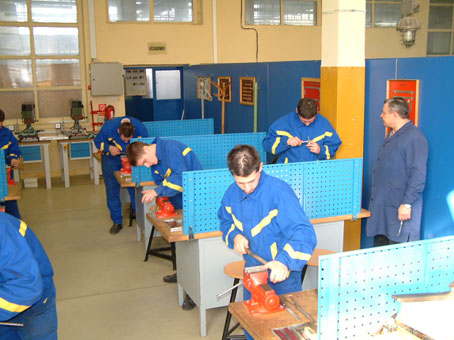 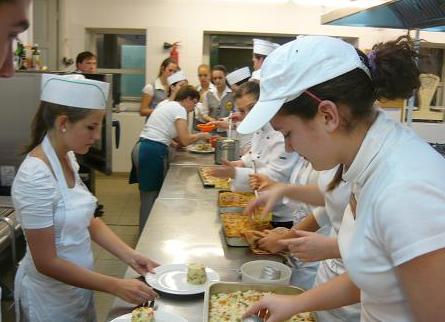 A lesson lasts for 45 minutes
The students are assessed by the teachers (written or oral test) and get a mark from 5 to 1
Education is compulsory up to the age of 16
A class size in a vocational school: between 30 and 40 students
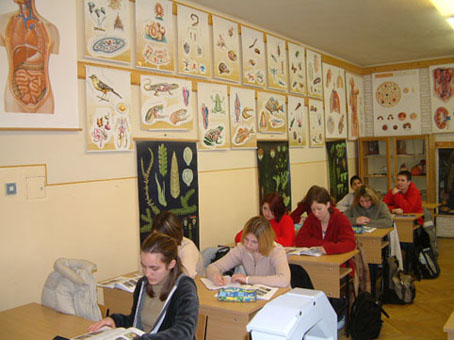 Secondary Education
Three types:
General secondary school
 Vocational school
Technical school
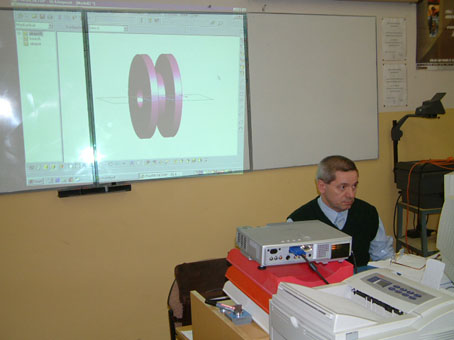 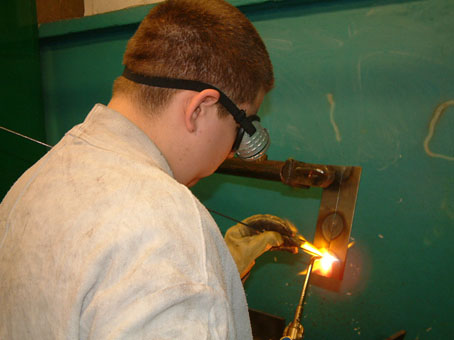 General secondary school
Lasts for 4 years
Concludes with a school –leaving exam (matura or final exam)
It consist of 5 subject-Math, Literature and Grammar, History,  a foreign language, 1 subject of the students’ choice
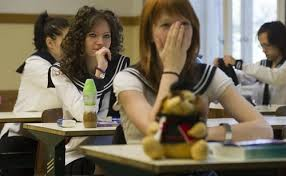 Vocational School
Lasts for 3 years
Offers training in about 200 professions
Gives a skilled worker’s certificate
Students usually spend 4 days at school, 6 days in a workshop
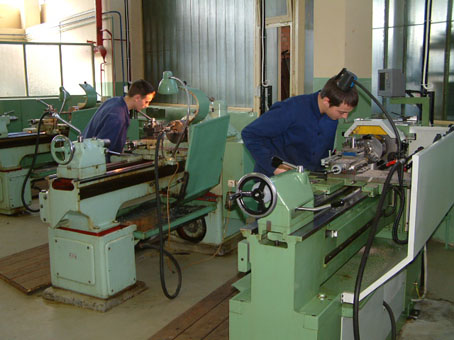 Technical School
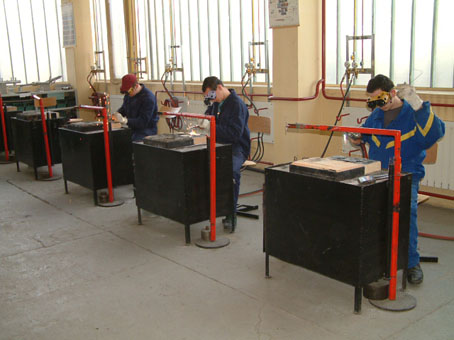 Lasts for 4-6 years
Offers general and special education as well
Gives certificate of Matura exam and skilled worker’s cerificate
Prepares students for further studies
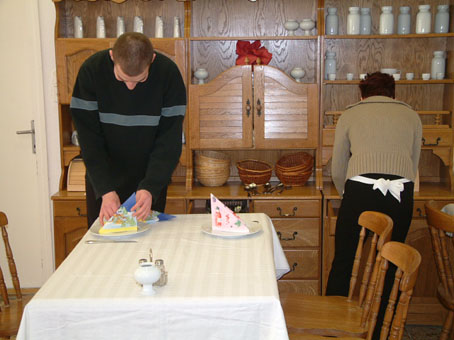 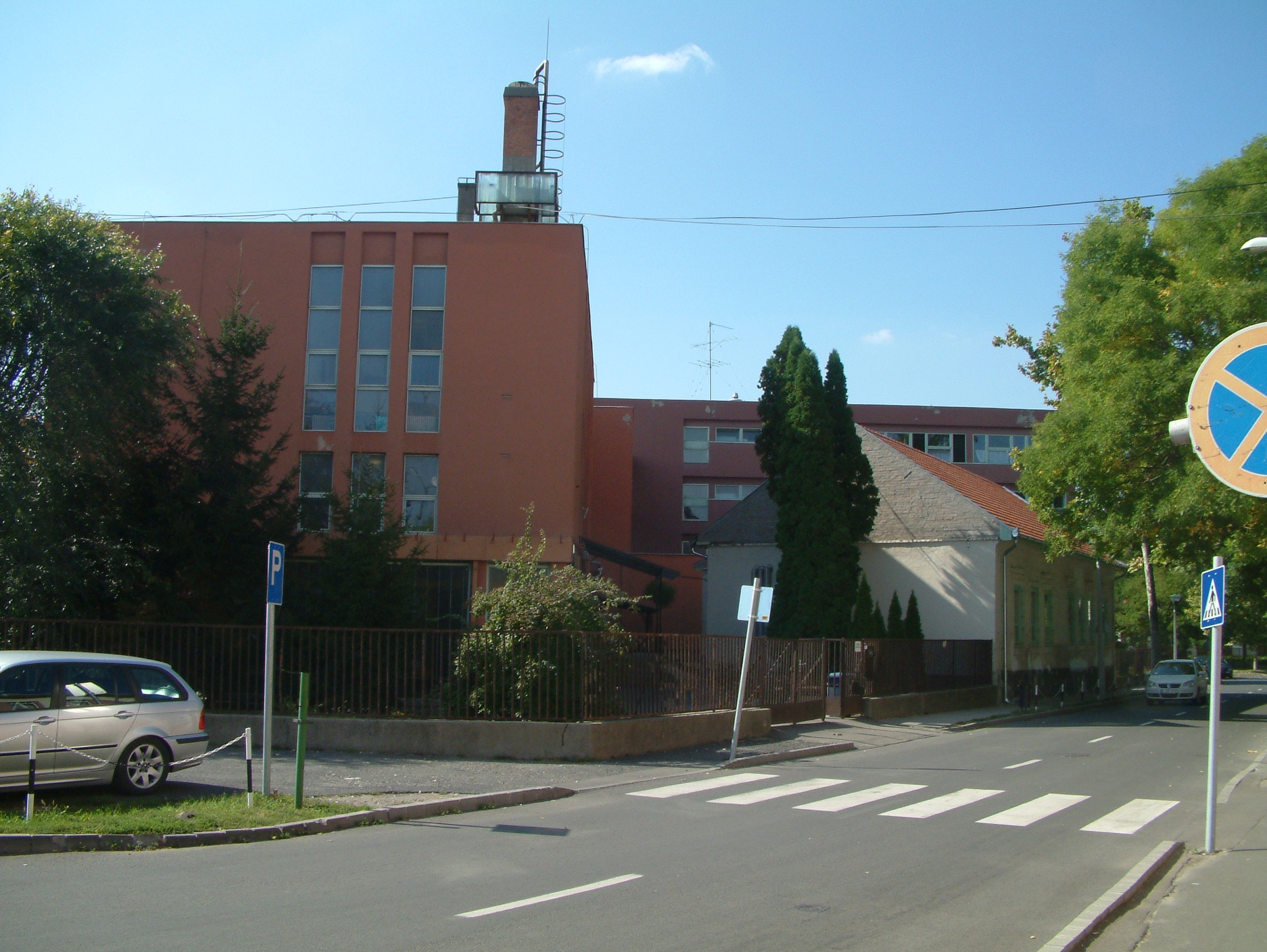 ‘Klapka György’Technical and Vocational Schoolof SZMSZC
Our workshops
Workshop for students at metal industry at Electrolux Lehel Factory
School restaurant for waiters/waitress
Kitchen for cooks
Workshop for cabinet makers
Workshop for shop assistant
 Workshop for hairdressers
Workshop for car mechanics
Private enterprises
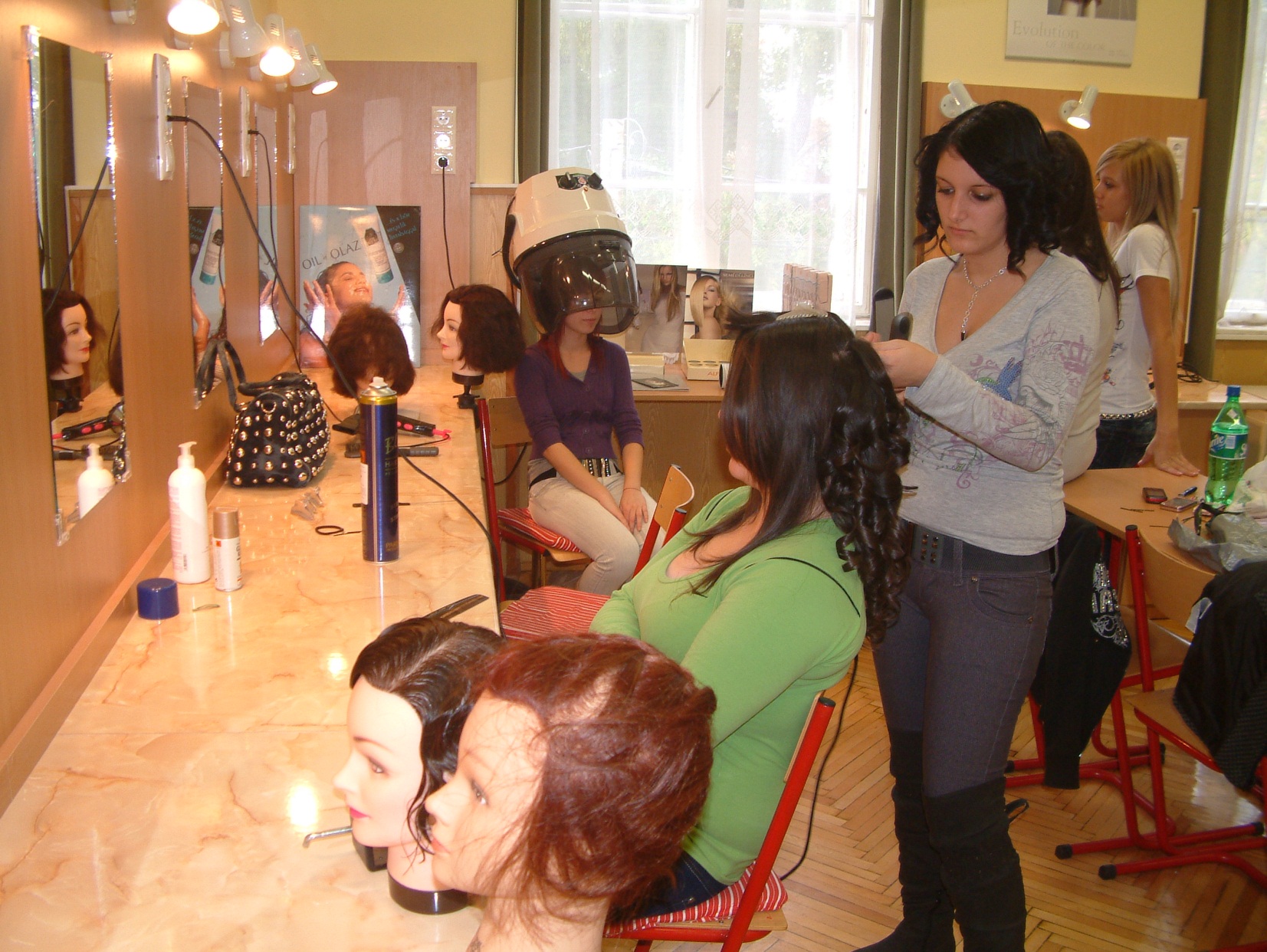 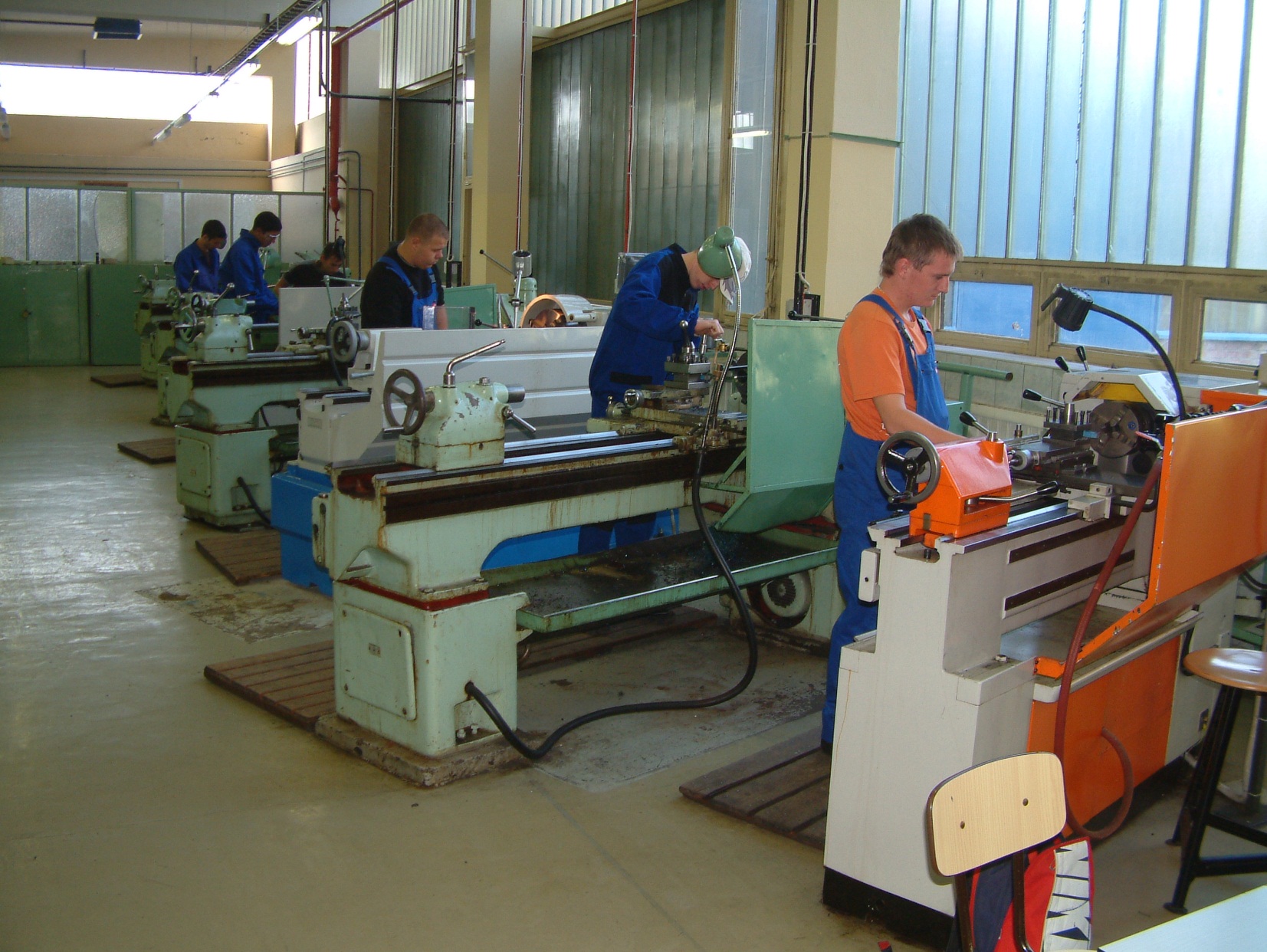 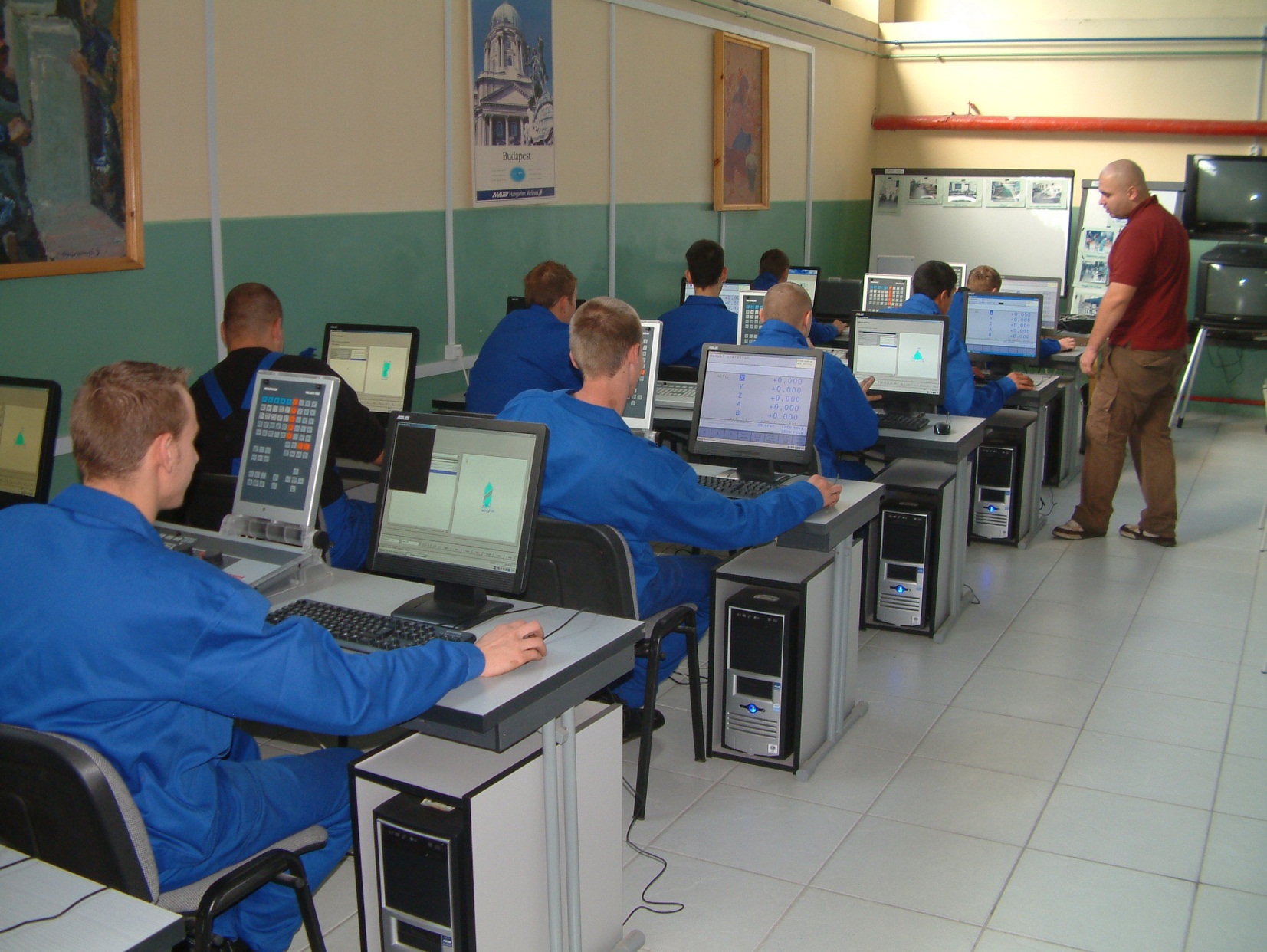 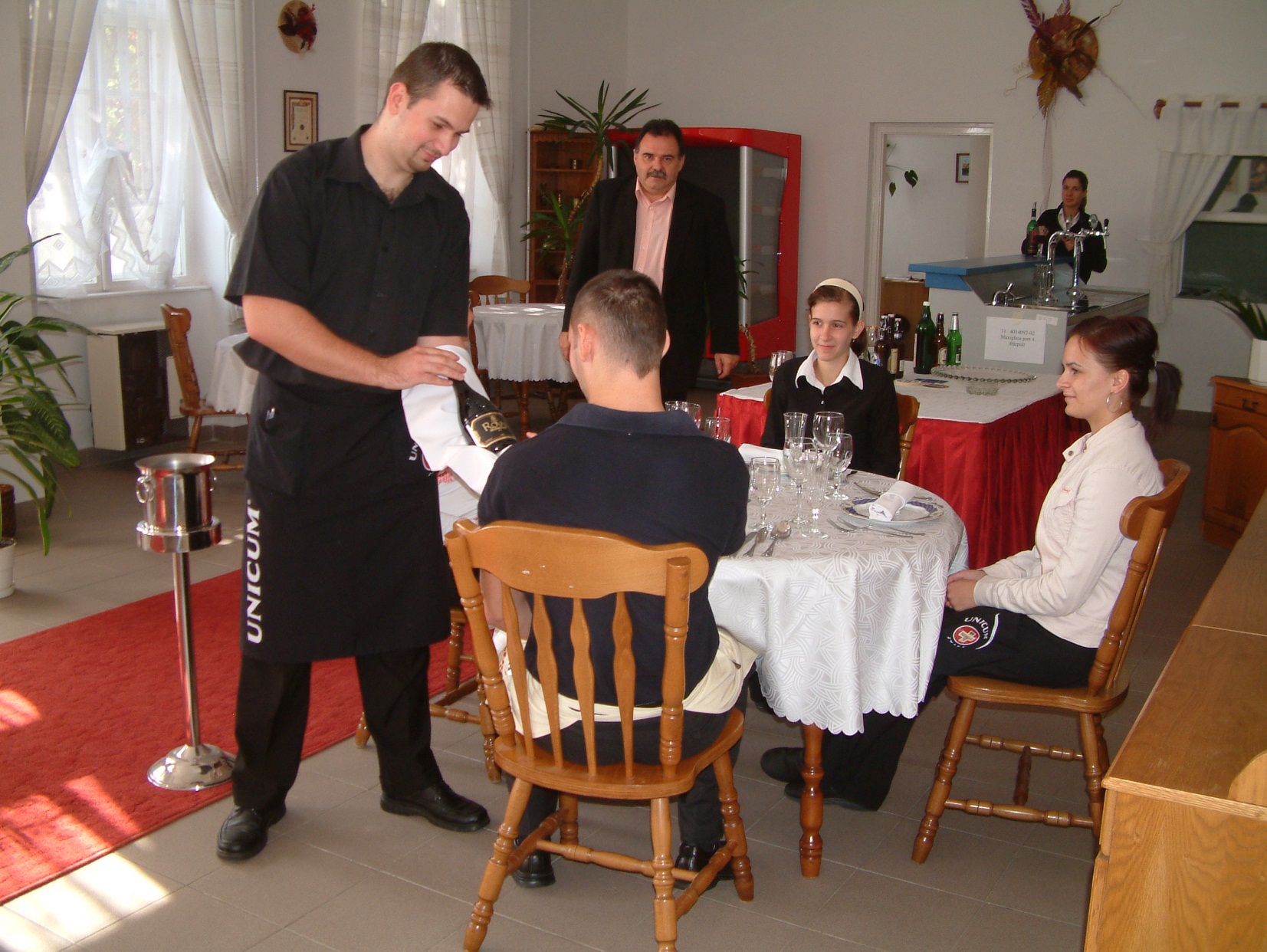 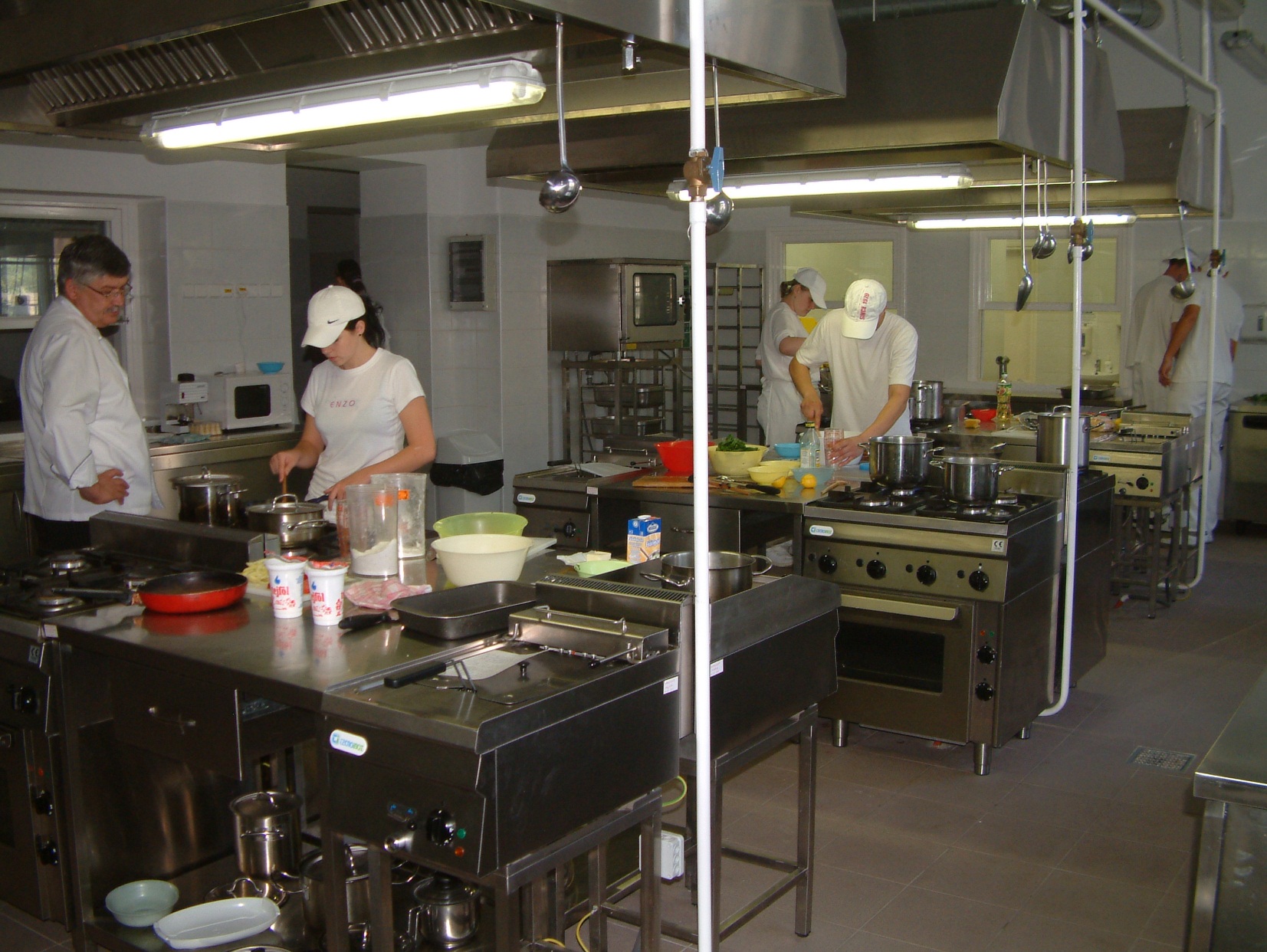 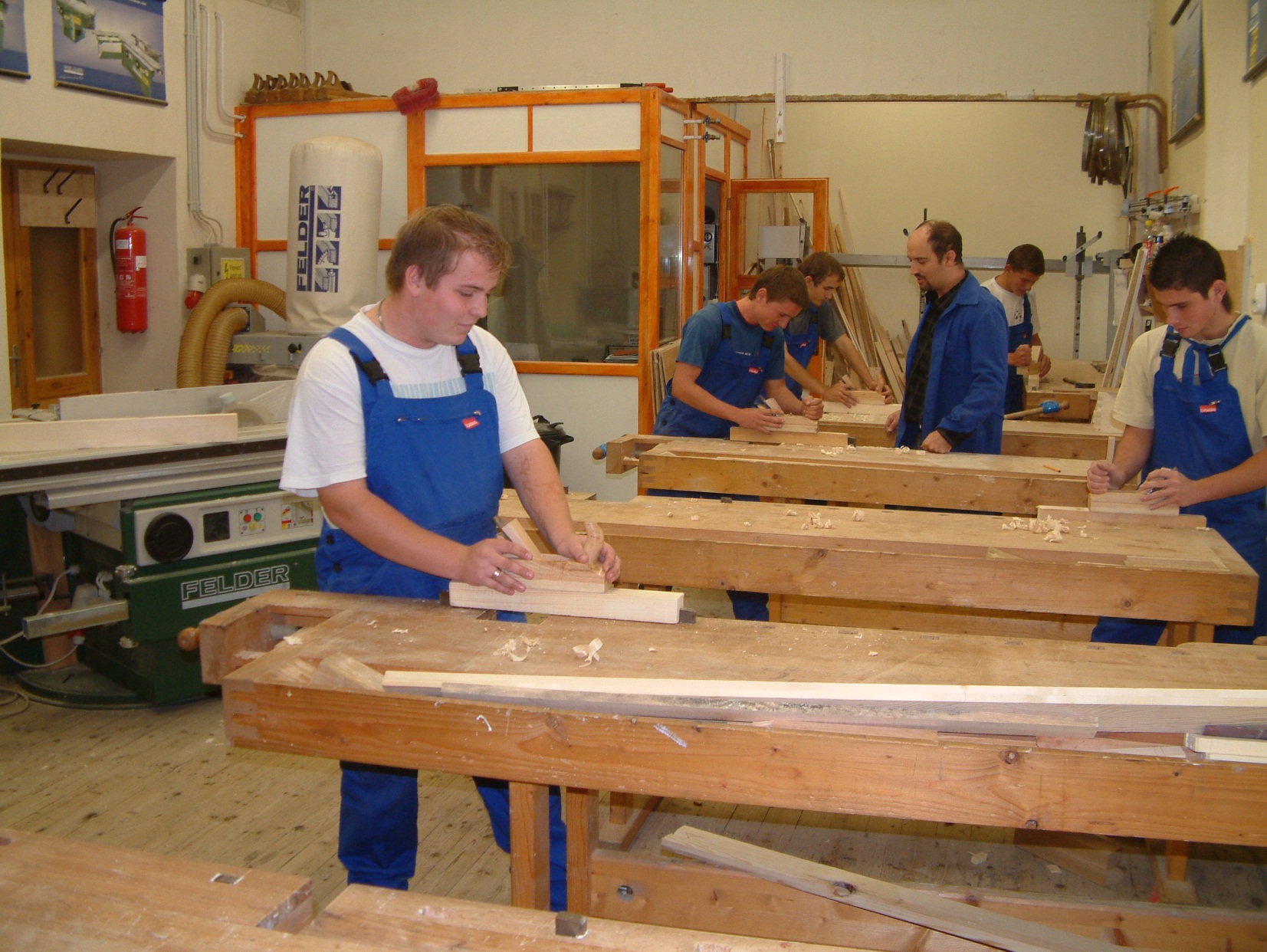 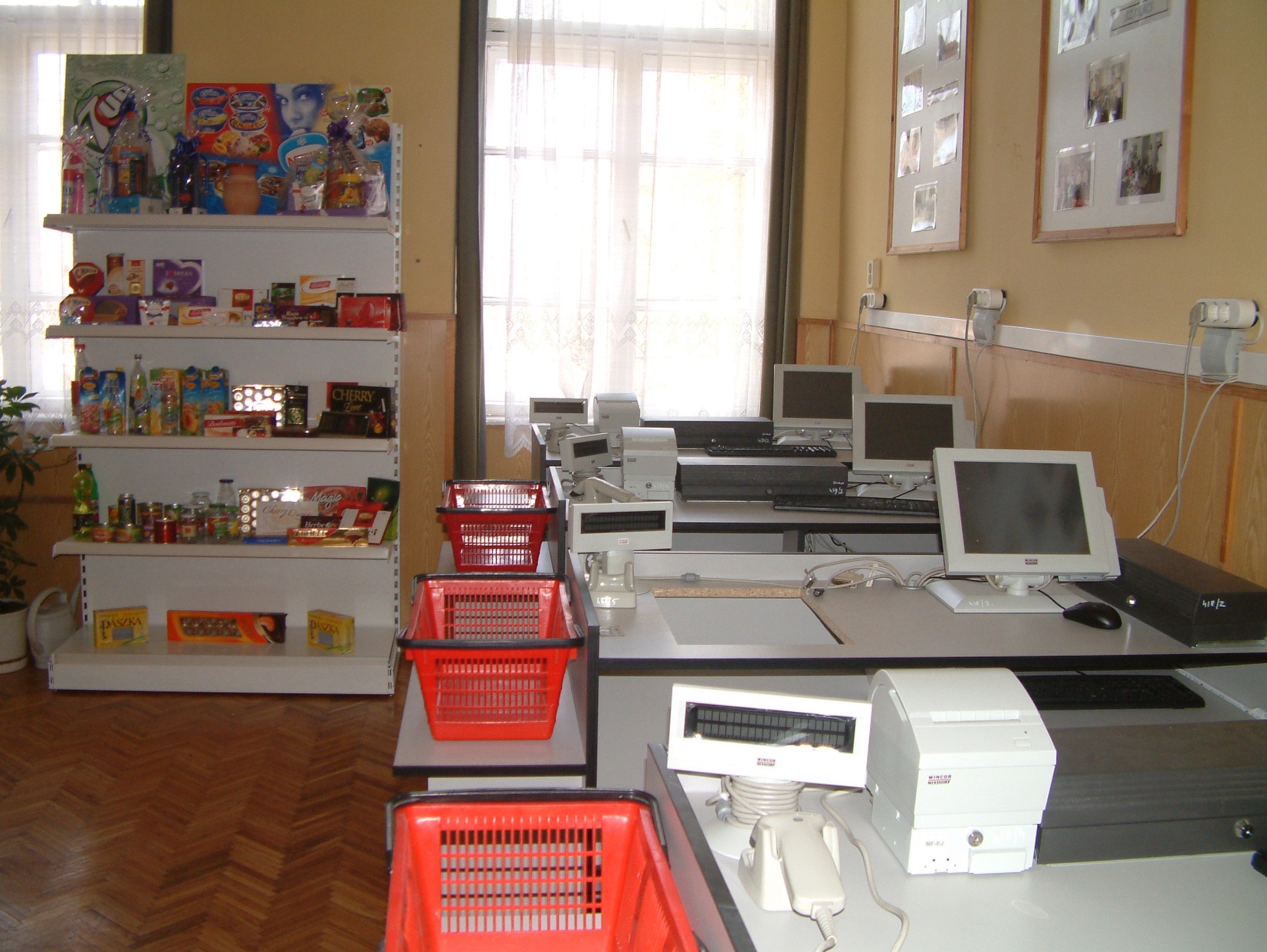 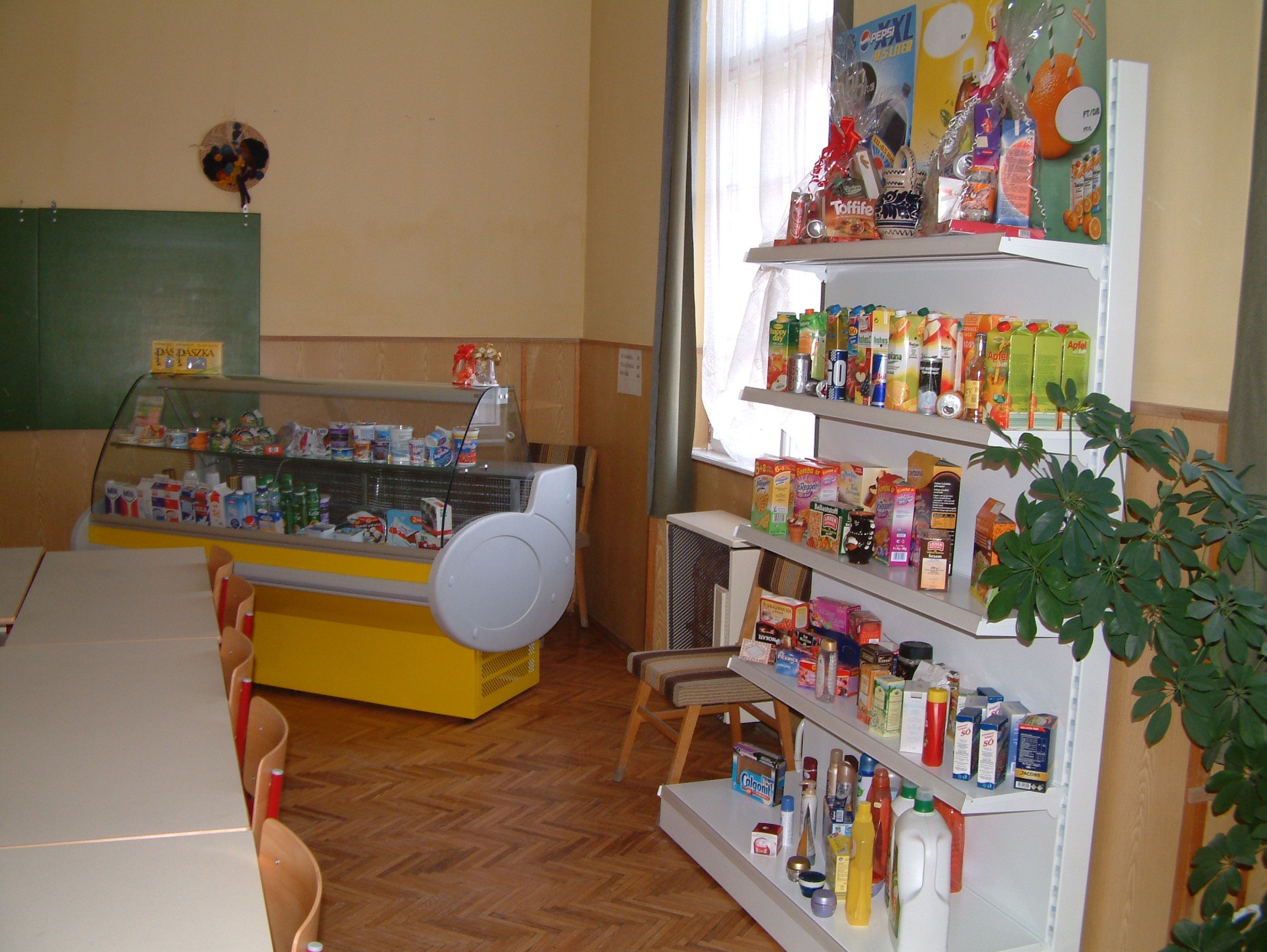 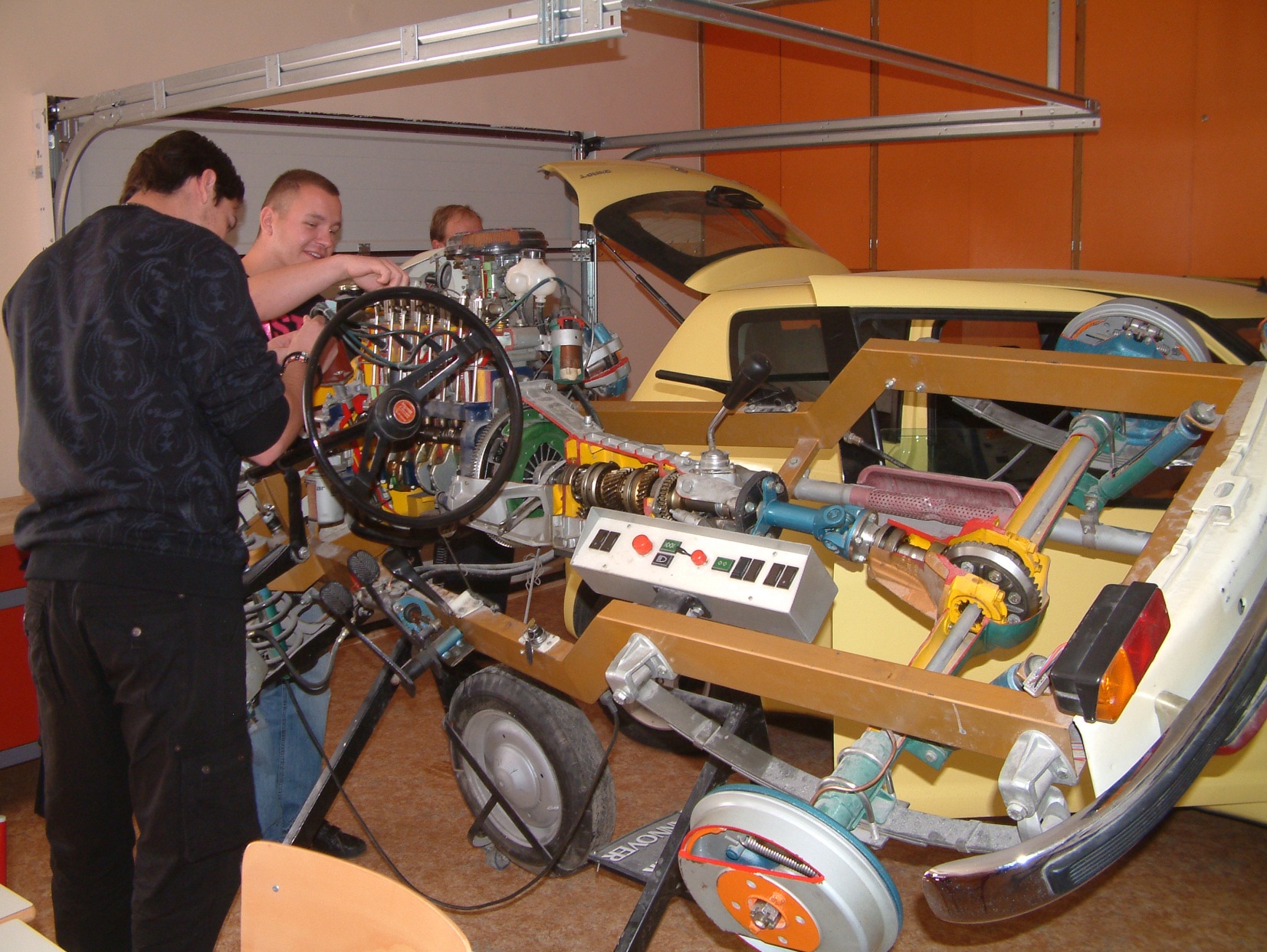 Training Forms
Vocational school
Engineering industry
Electronics-electricity
Light industry
Metal industry
Wood industry
Agriculture
Food industry
Social service
Tecnical secondary school
Transportation
Trade and marketing
Catering industry and Tourism
Adult education
Photos of the school
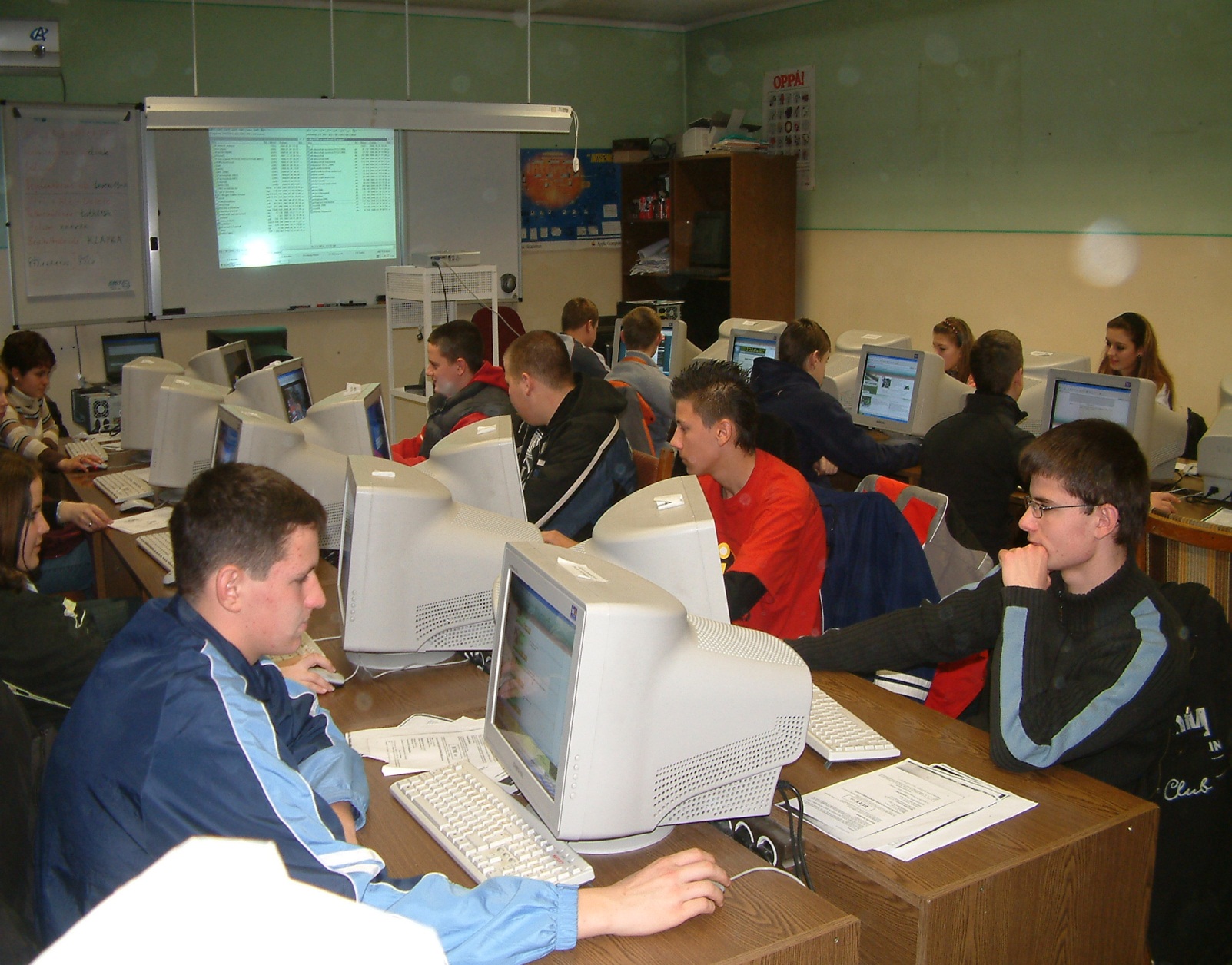 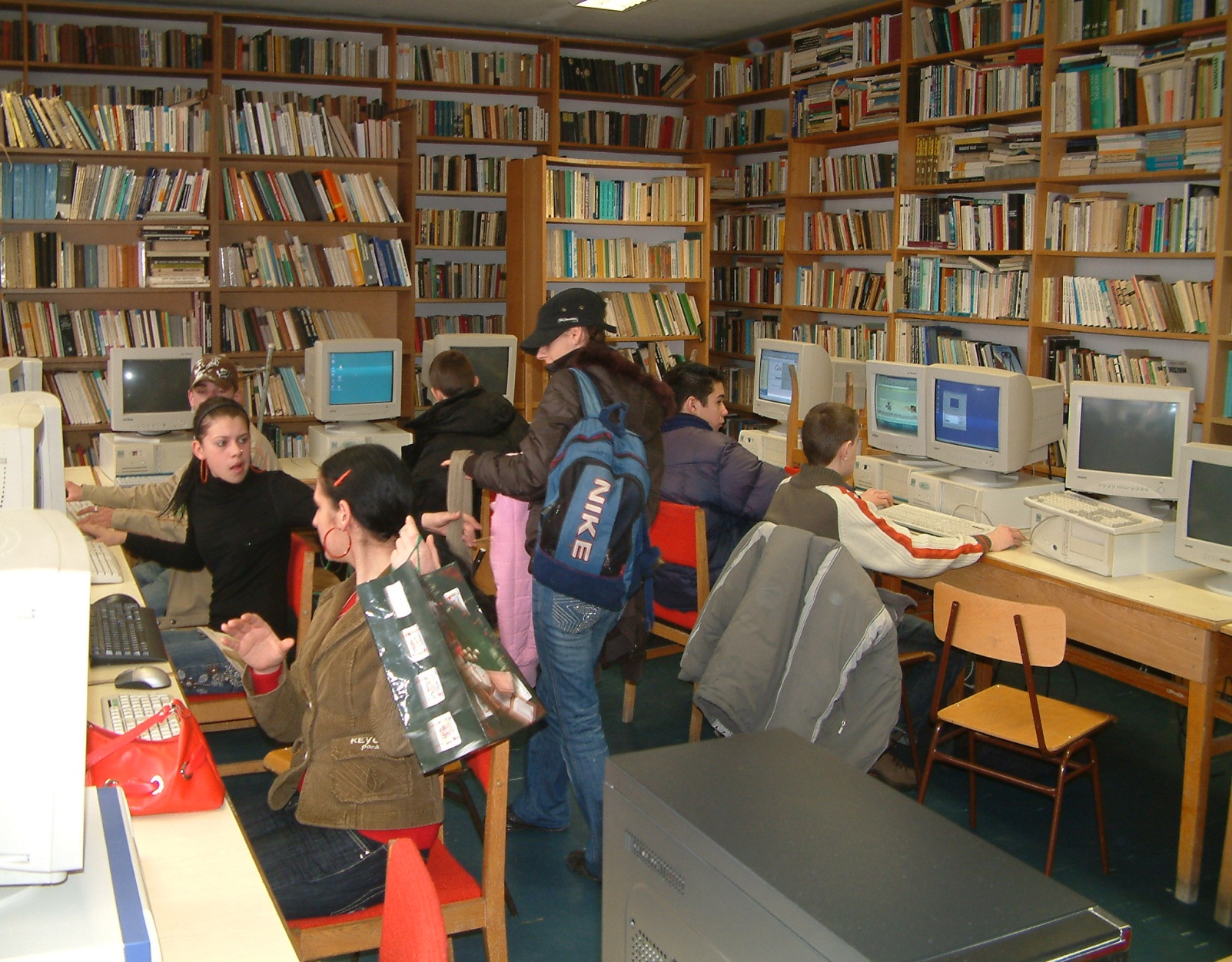 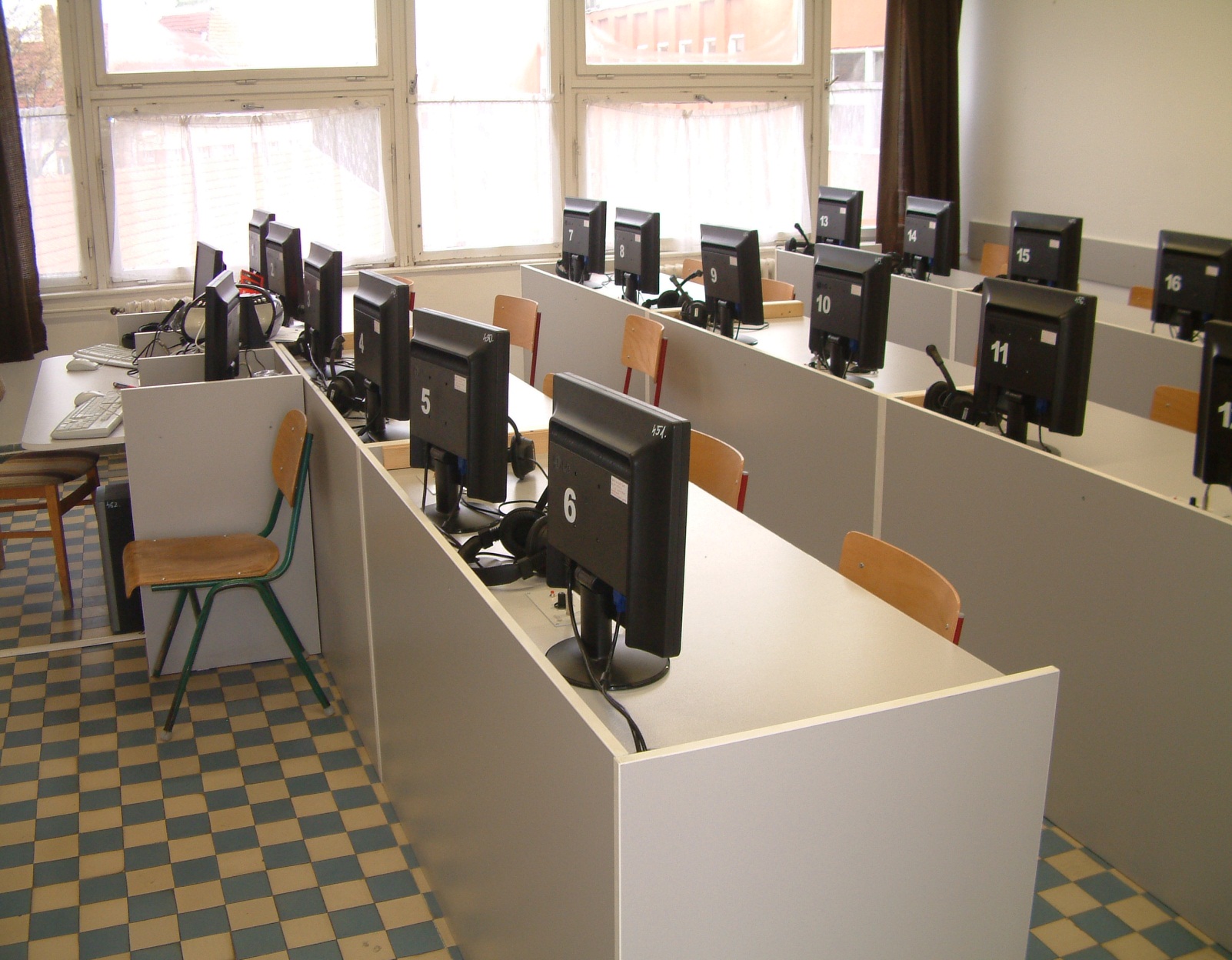 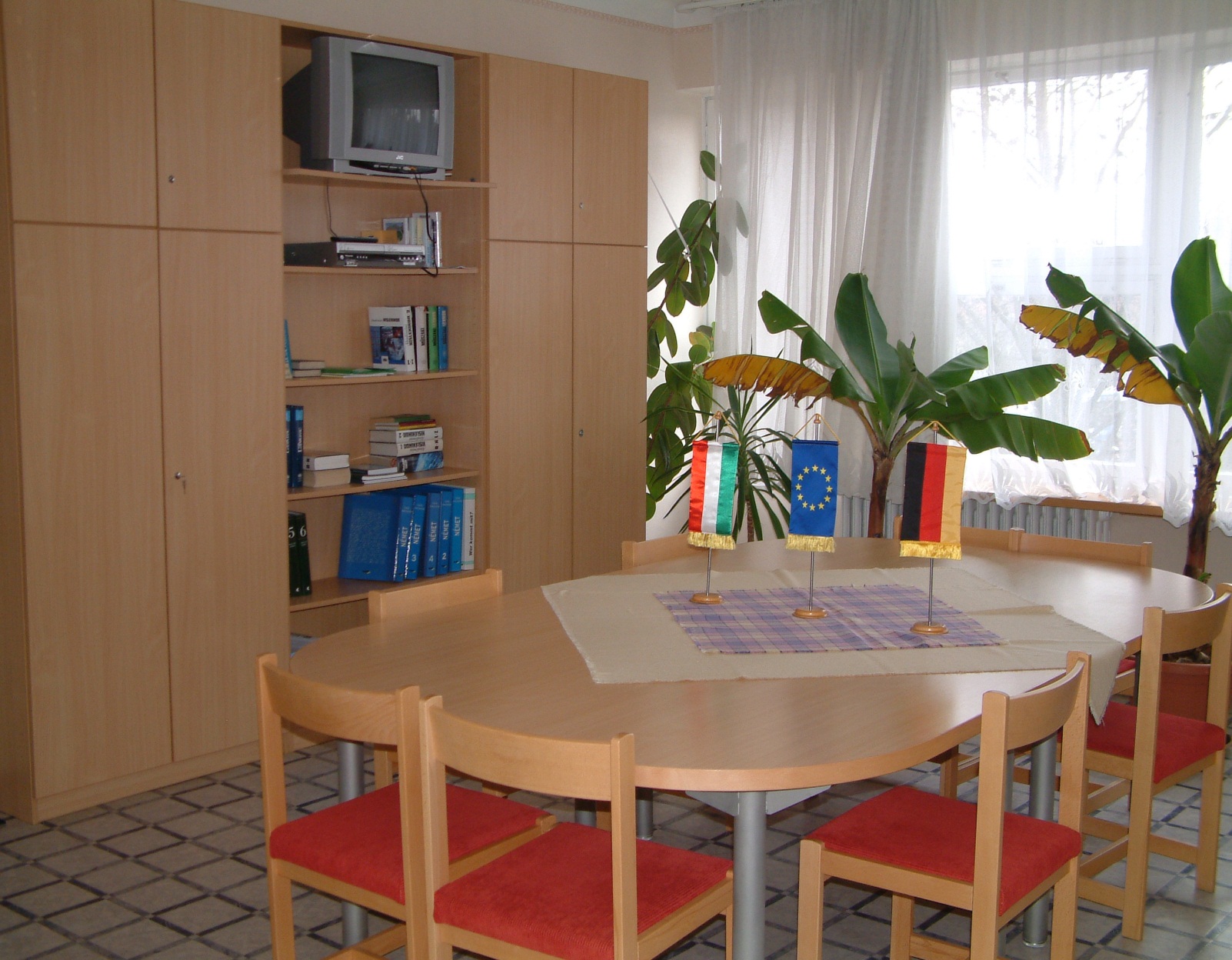 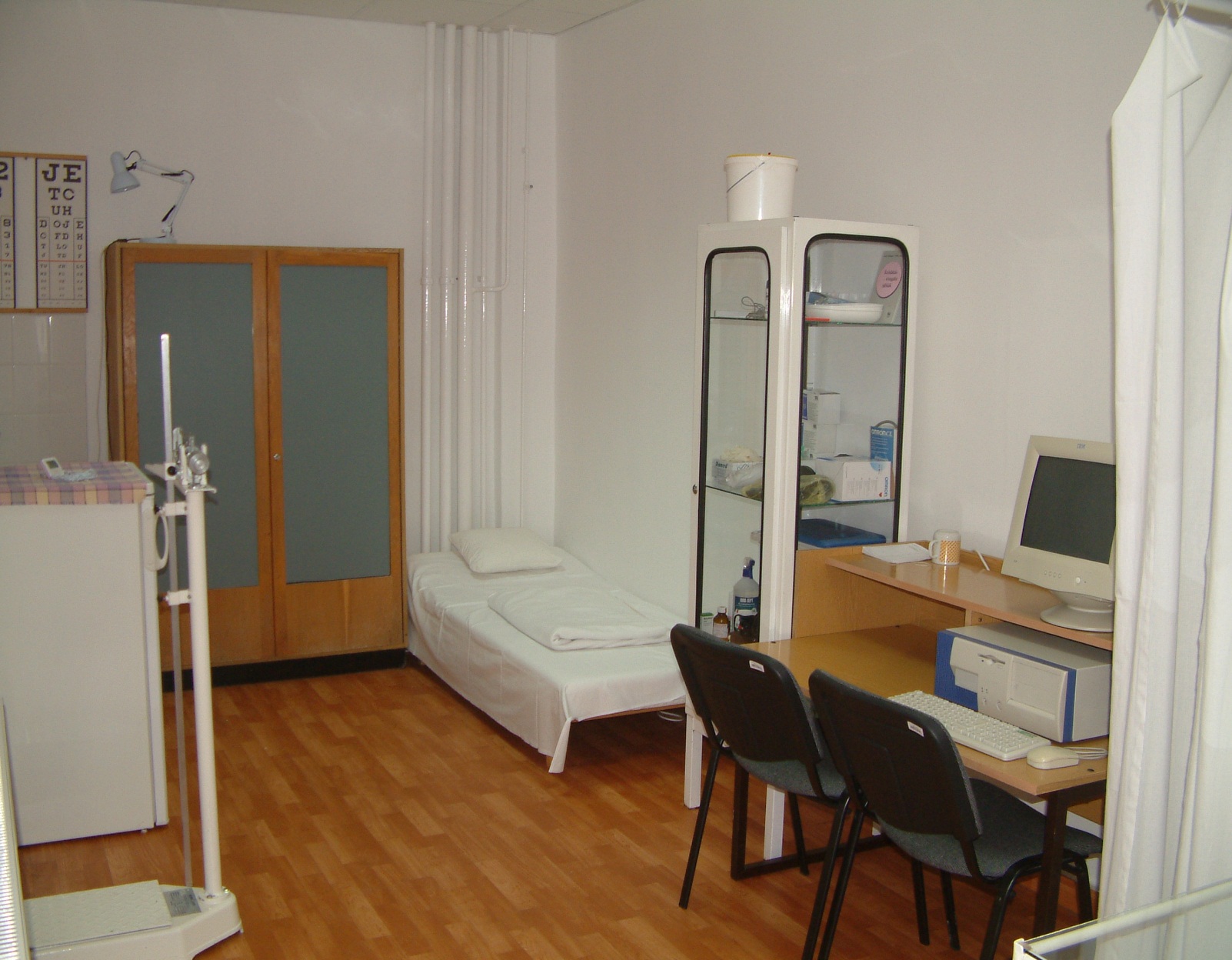 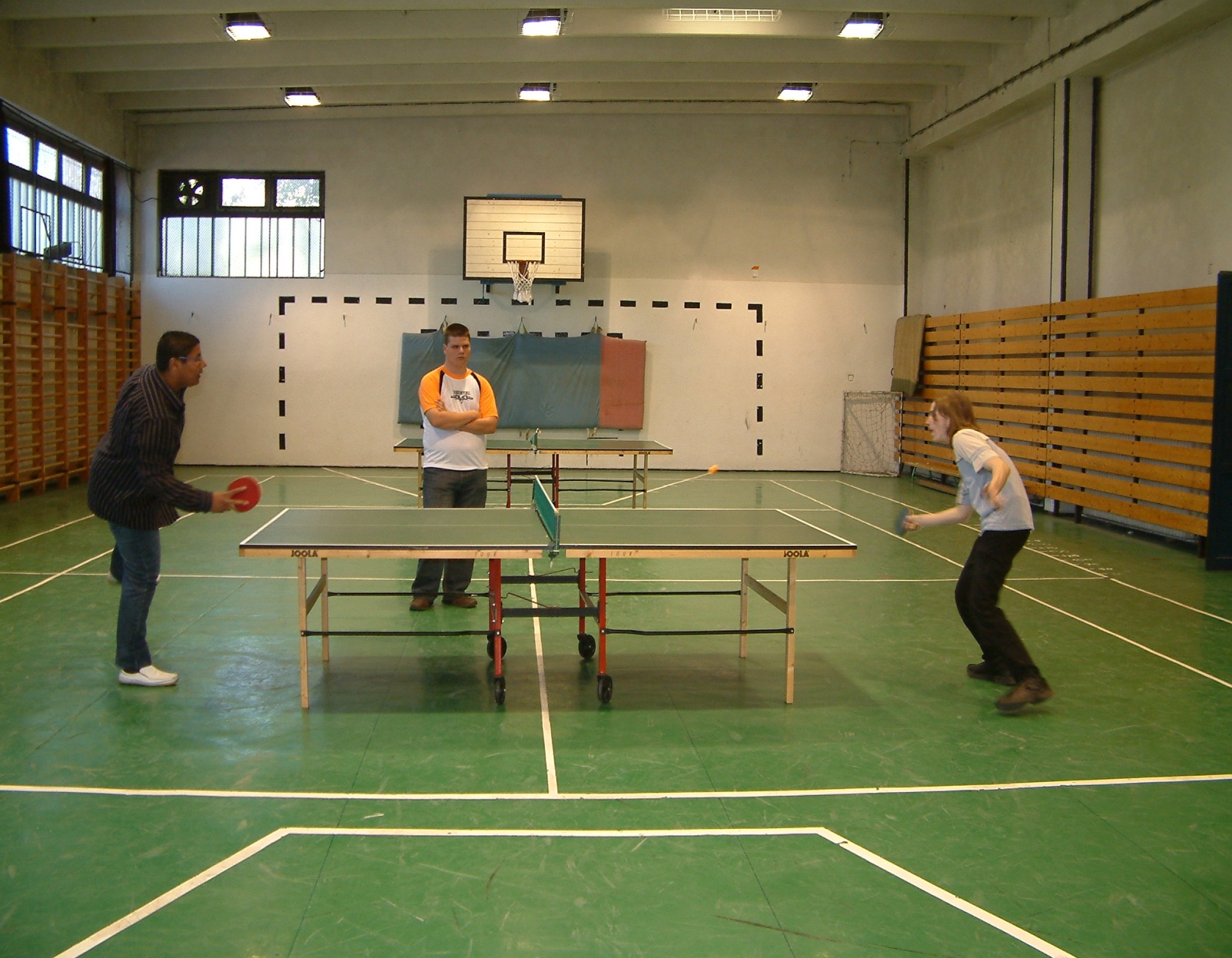 Computer science classrooms

Libraray

Interactive 
         classroom

Communication room

Medical consulting room

6.     Gym
Our traditions
Ball for school-leaver students
School-leaving ceremony
Students’ Day
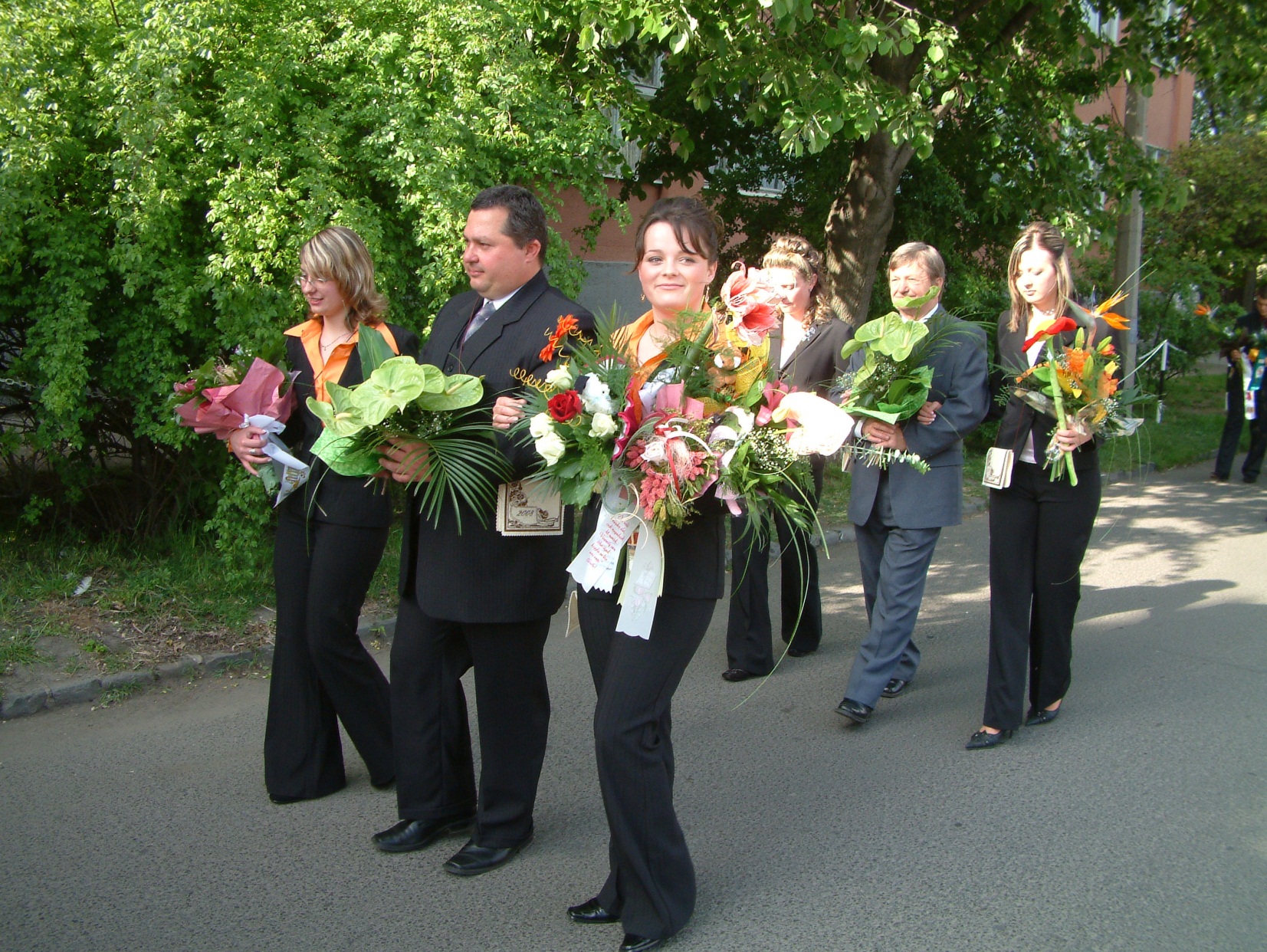 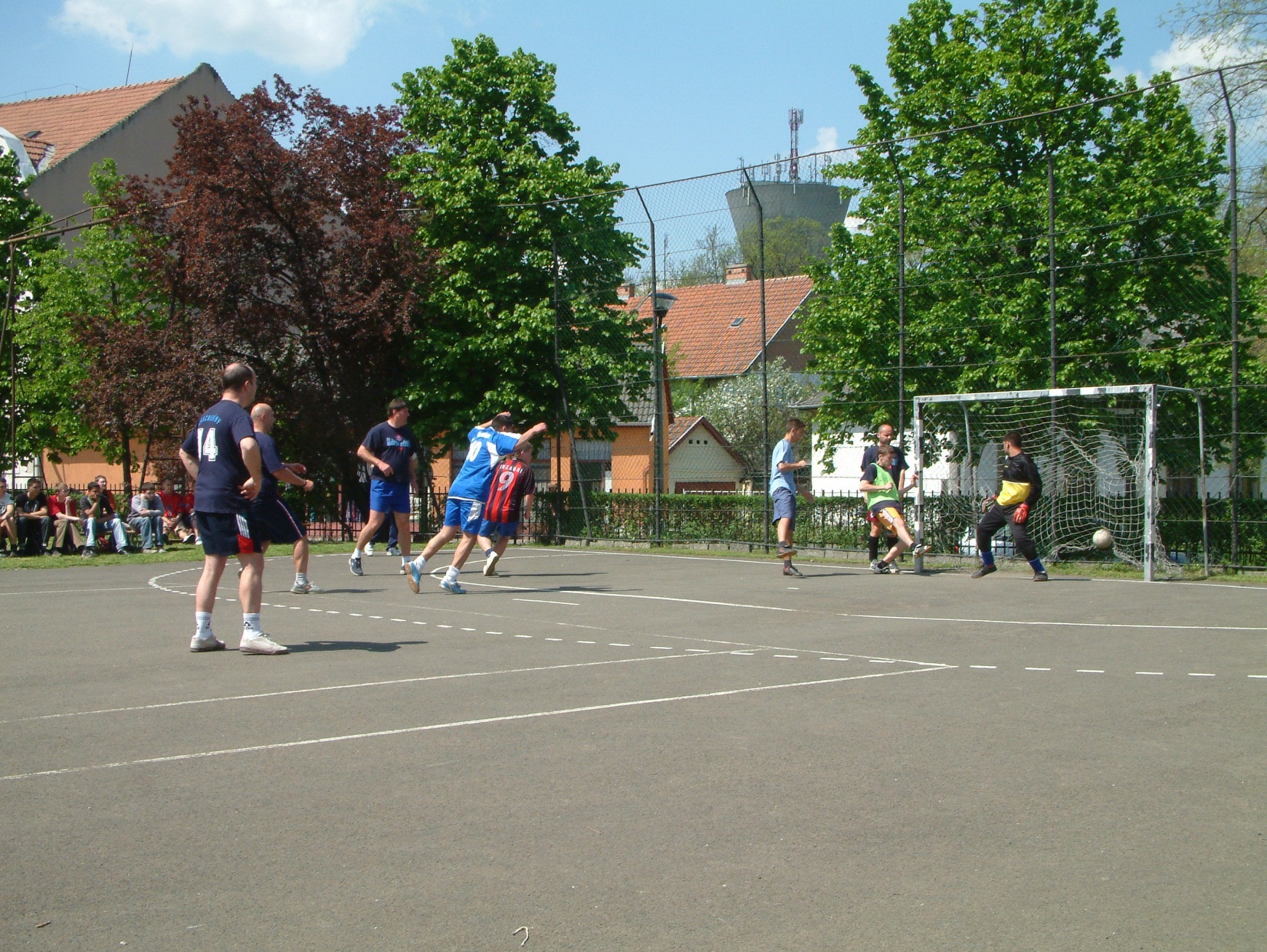 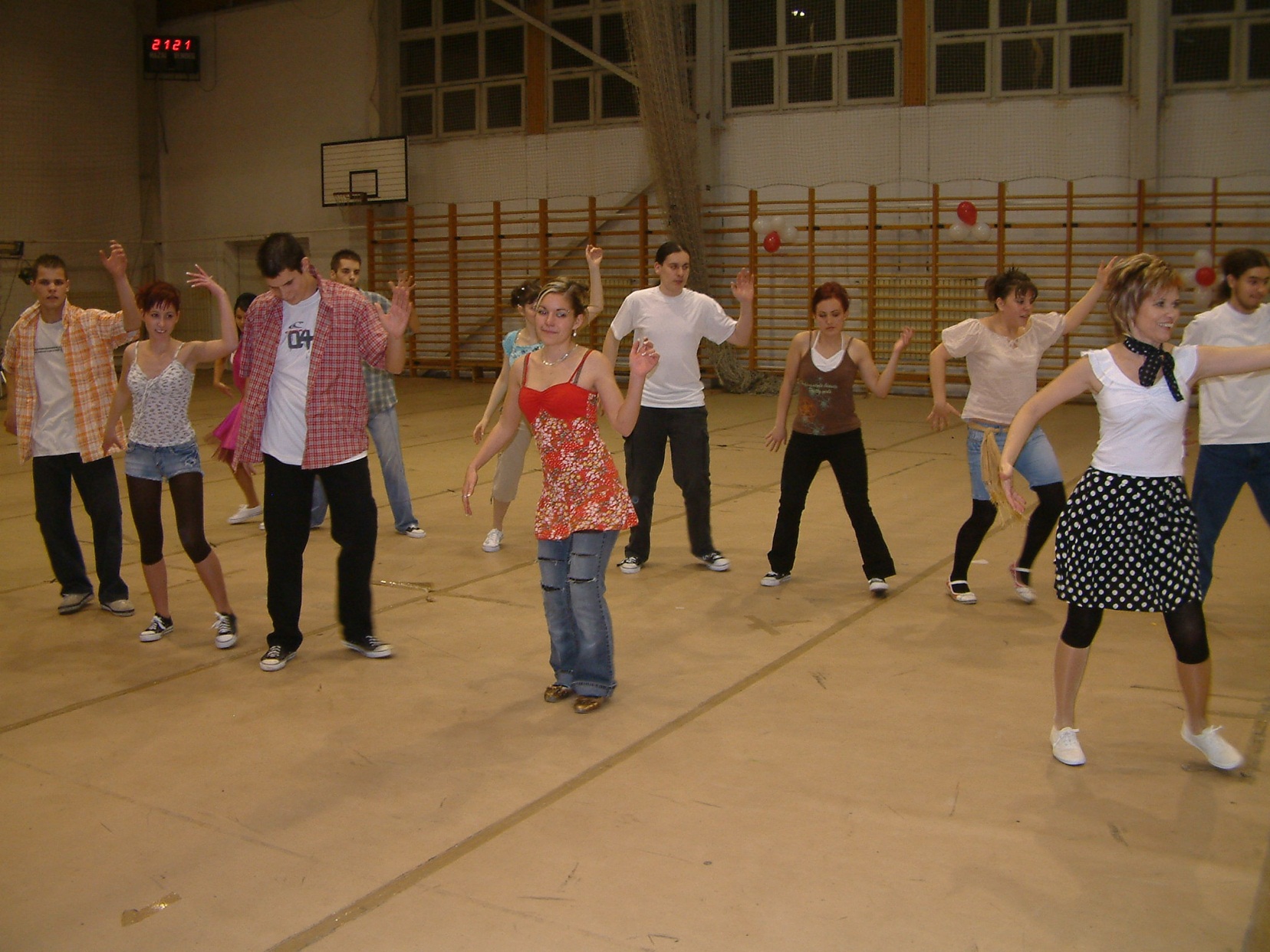 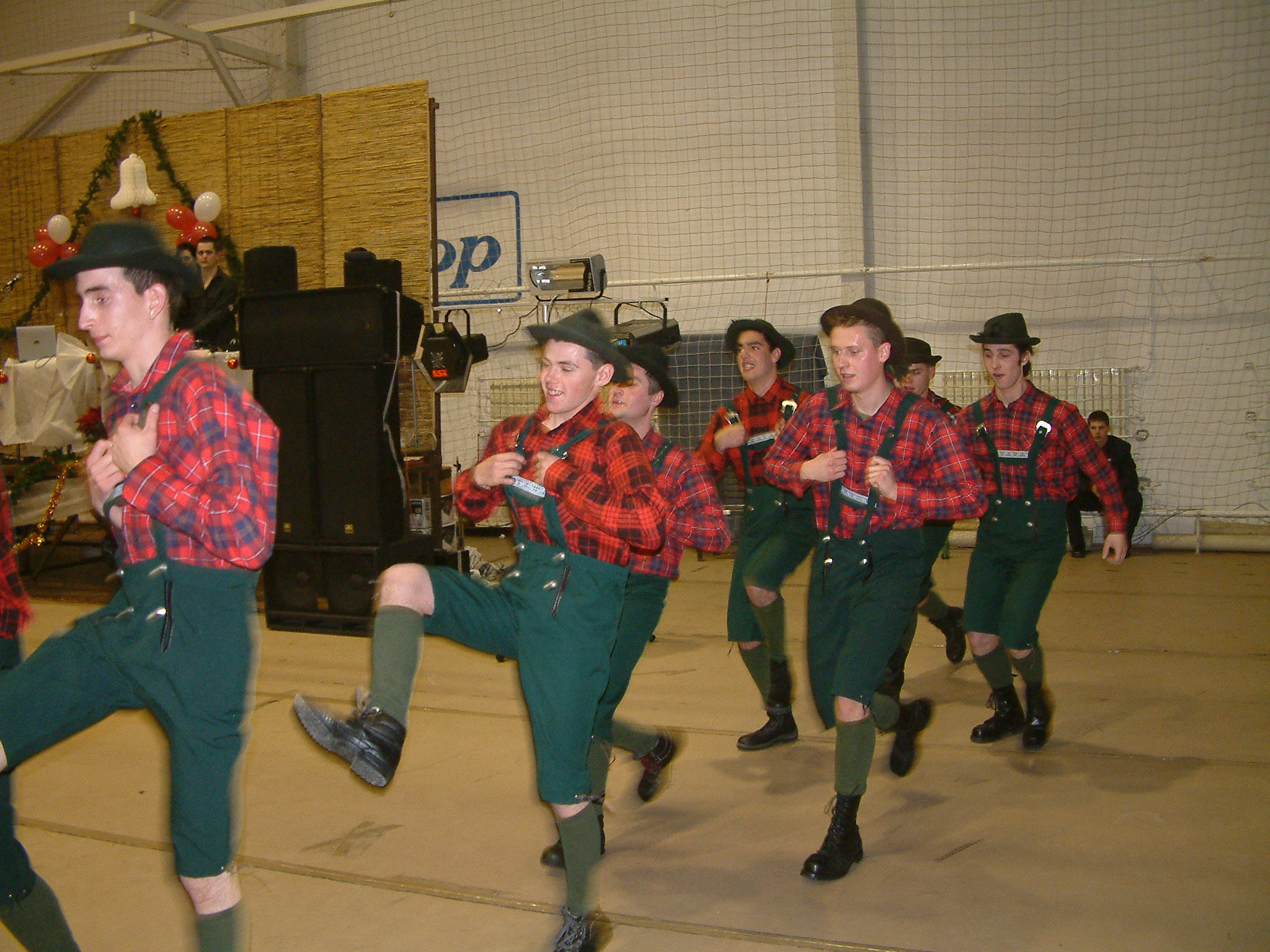 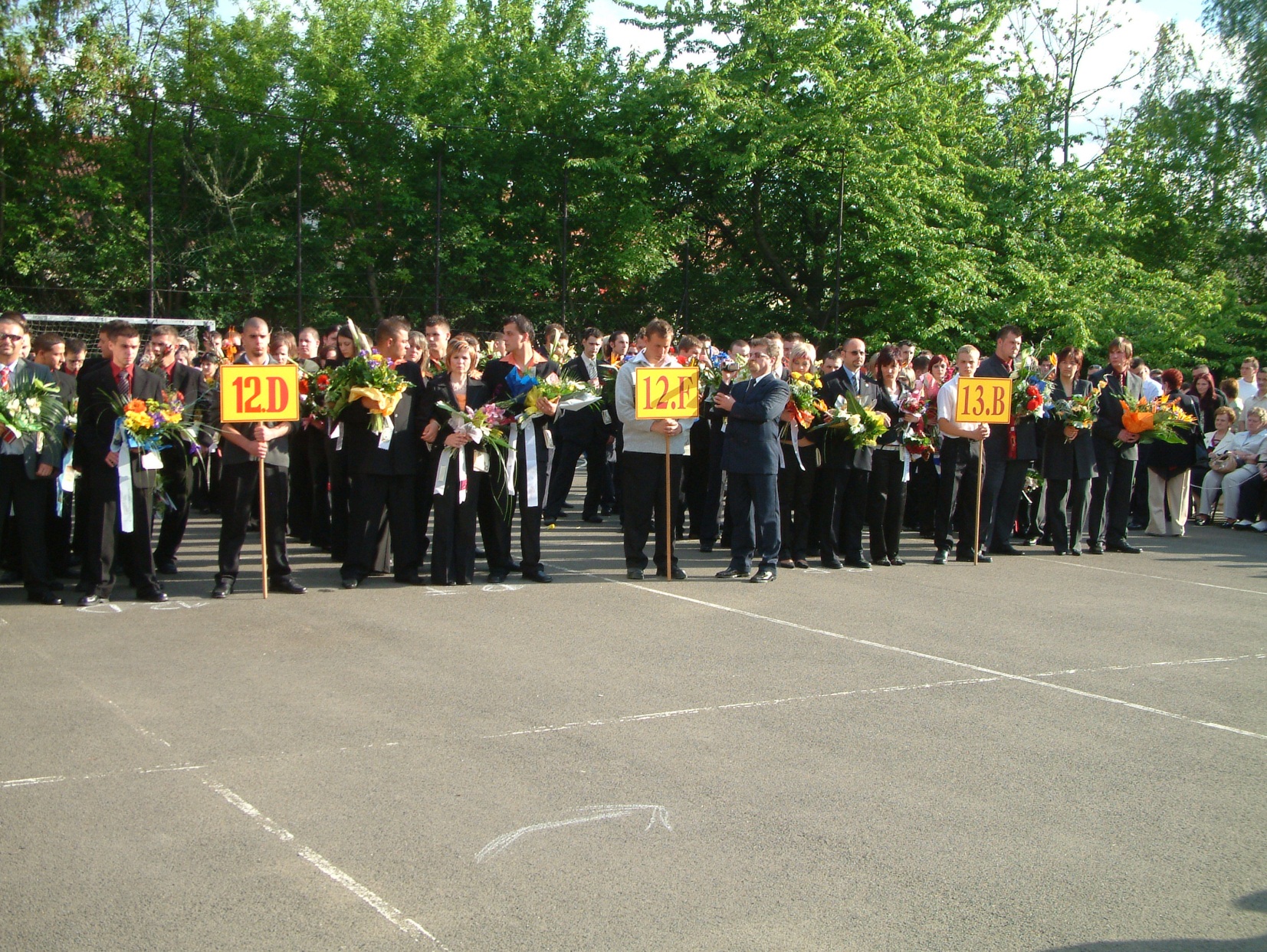 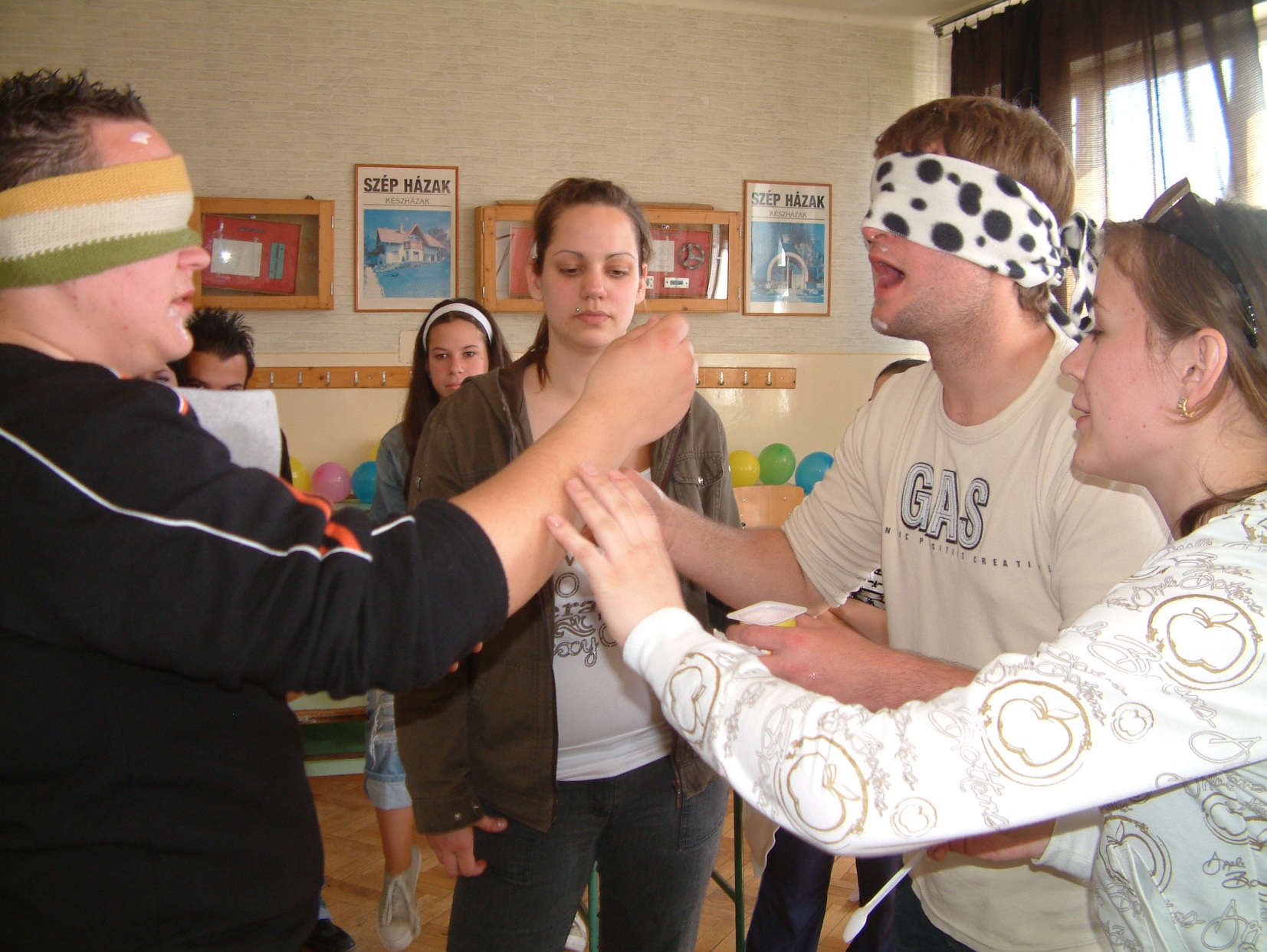 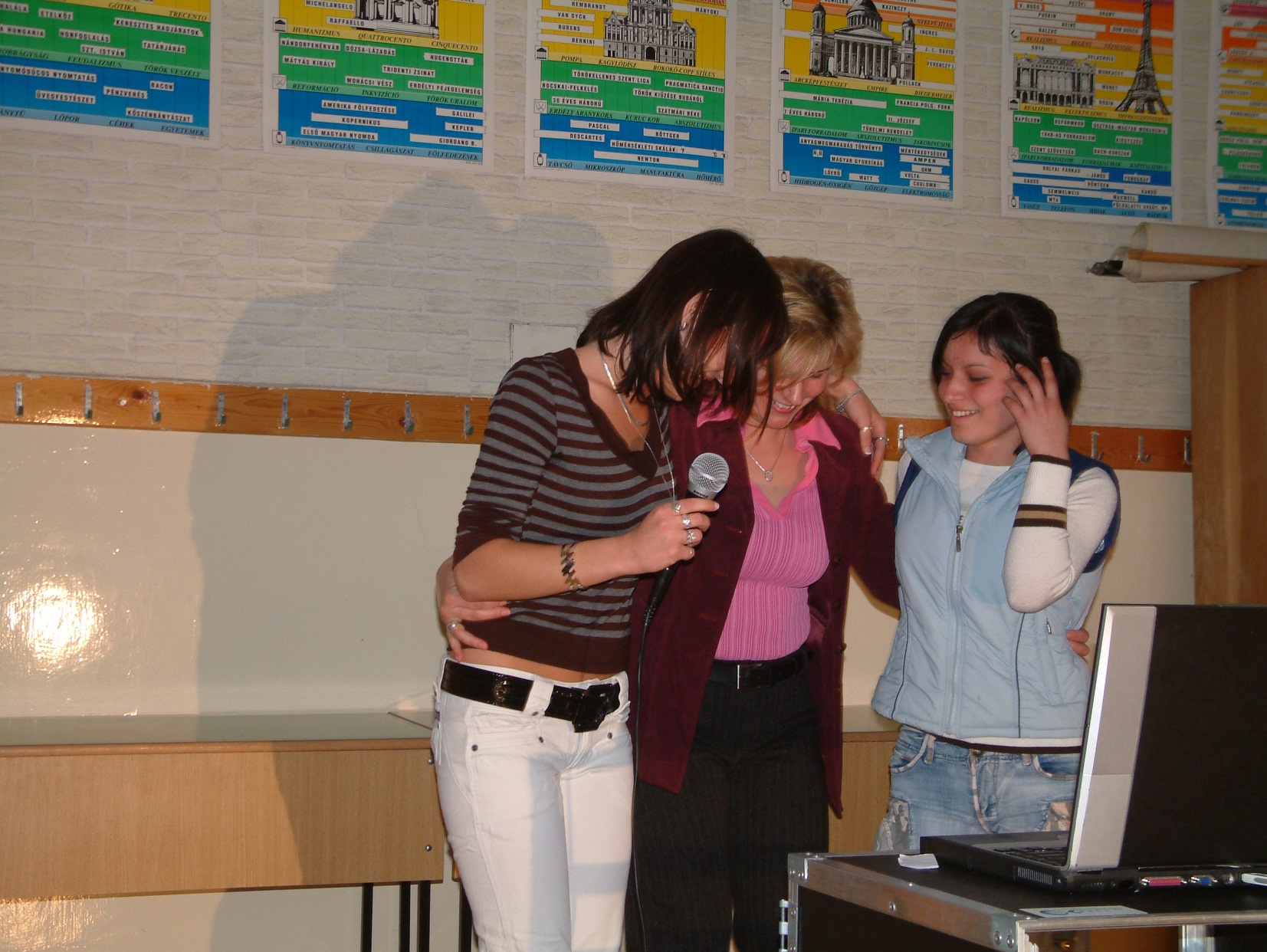 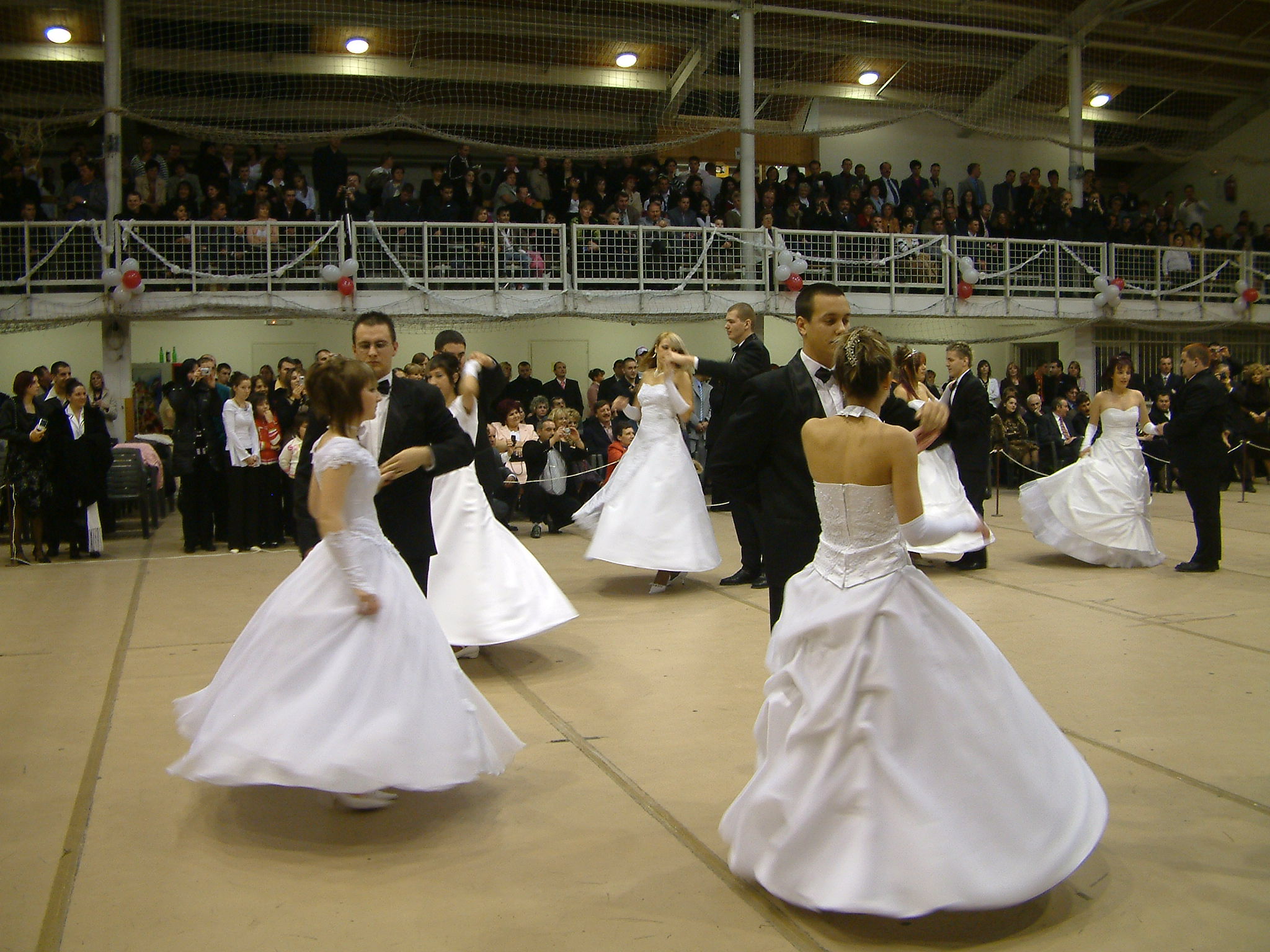 The availability of our school is the following:
Adress: 2 Hatvani street Jászberény 5100 Hungary
	   59 Kossuth street Jászberény 5100 Hungary
Telefon/fax: 00- 36-57-502-750
E-mail: klapkagyorgyszki@gmail.com

Web: http://klapkagy.sulinet.hu
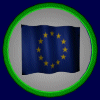 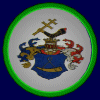 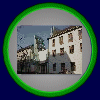 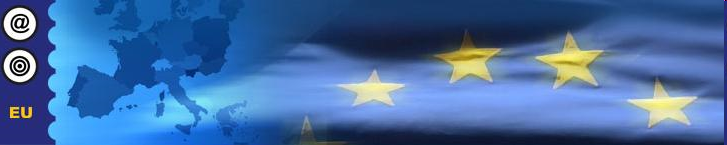 For ages we have been participating in the European Union’s educational programs